РУССКАЯ МАТРЕШКА
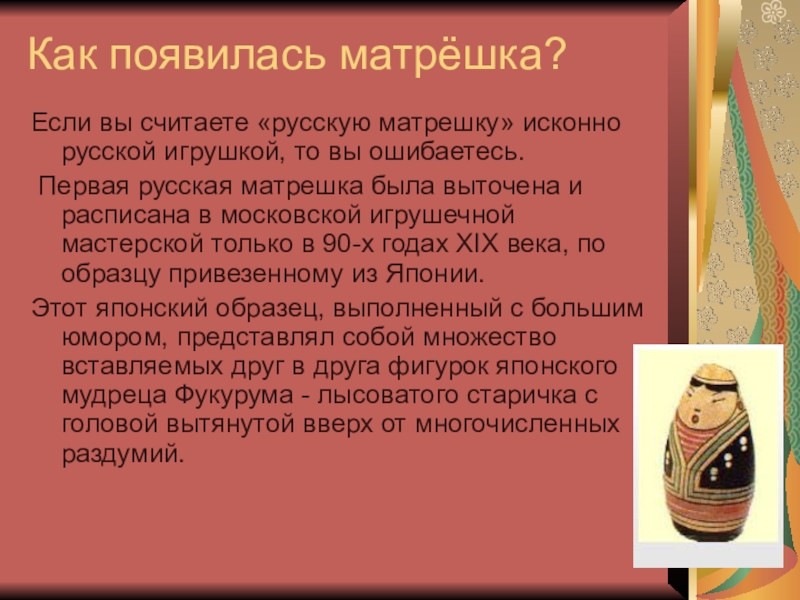 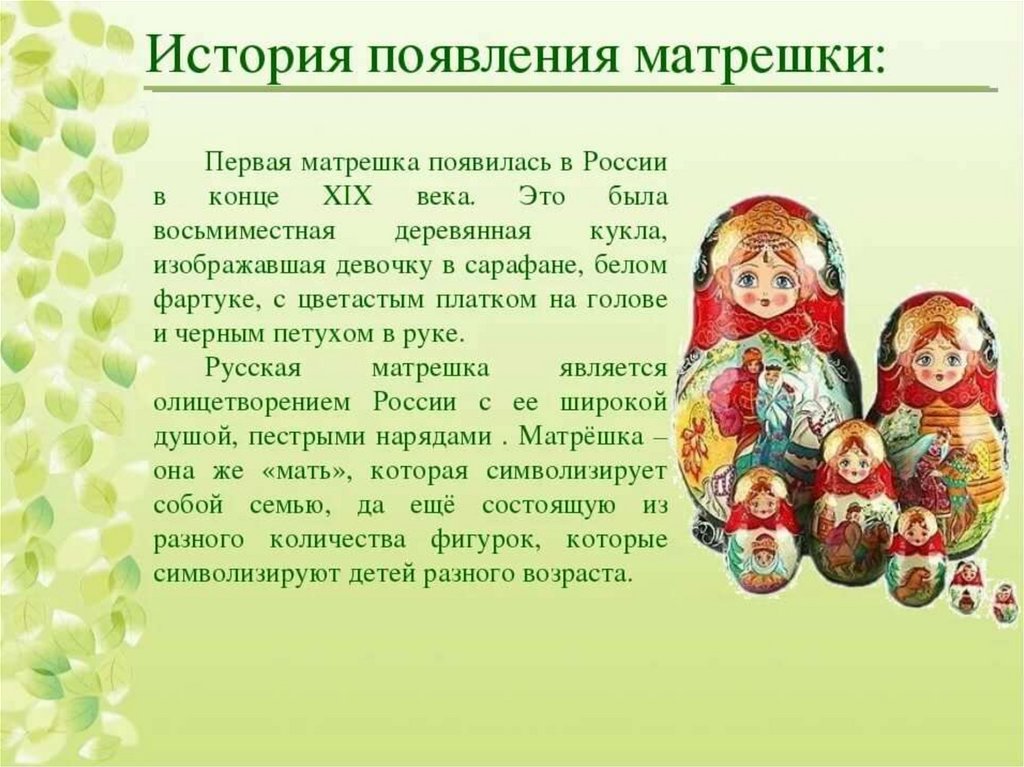 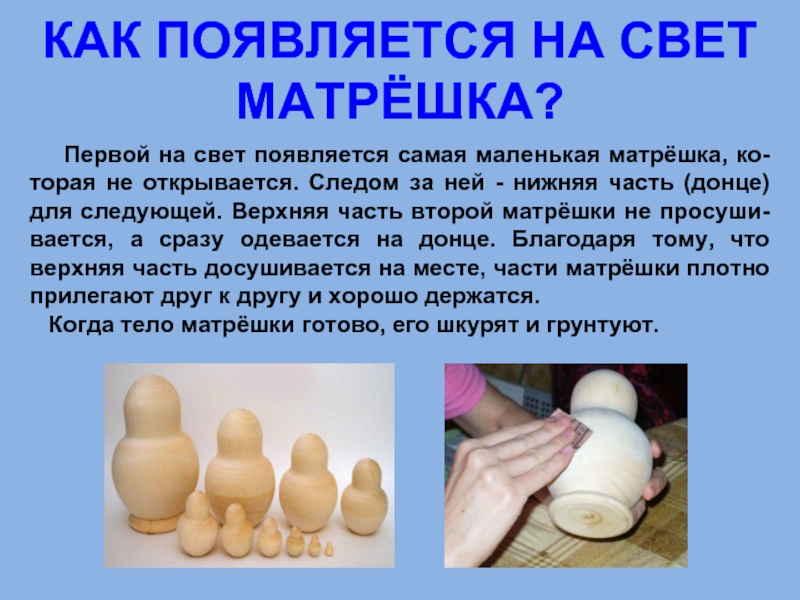 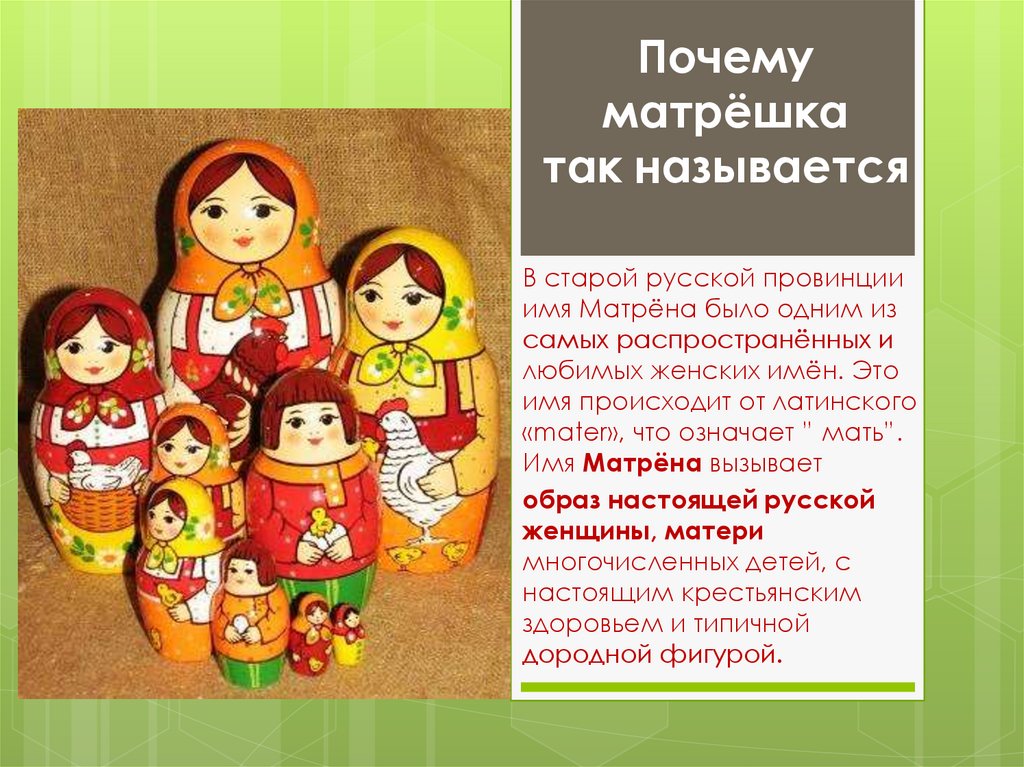 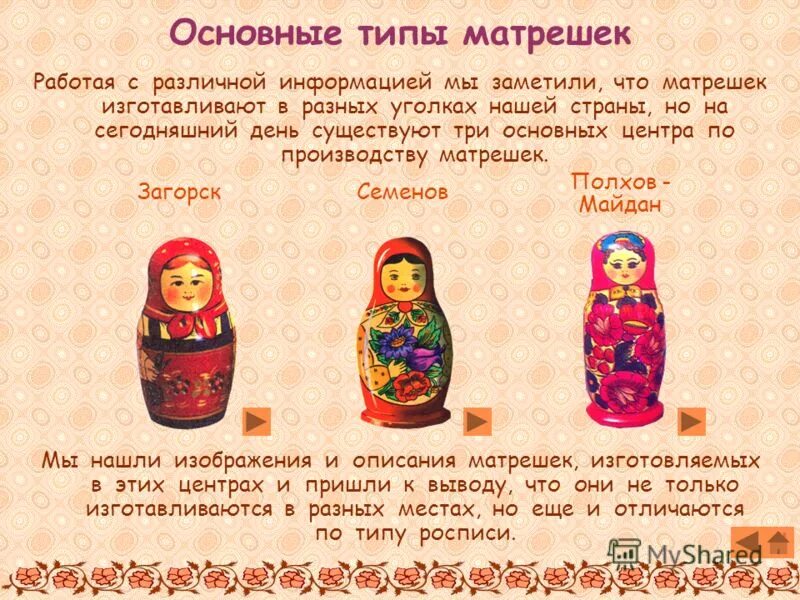 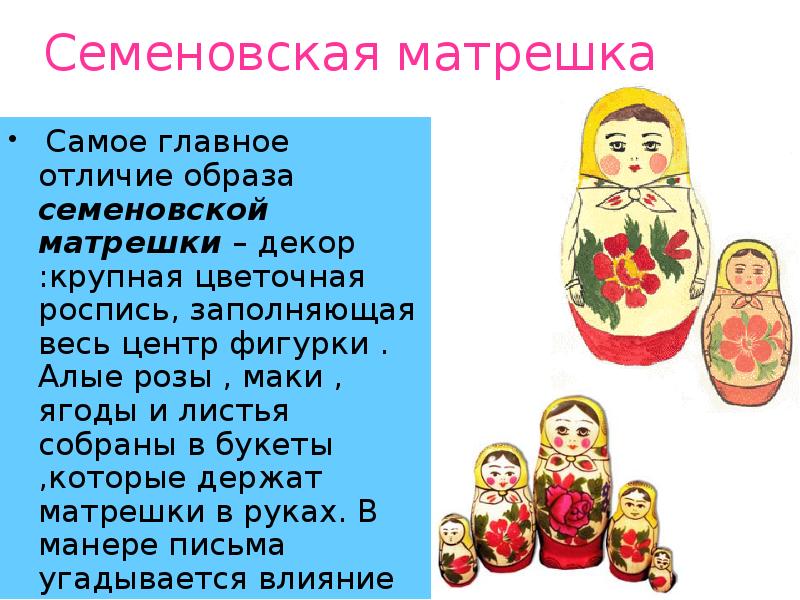 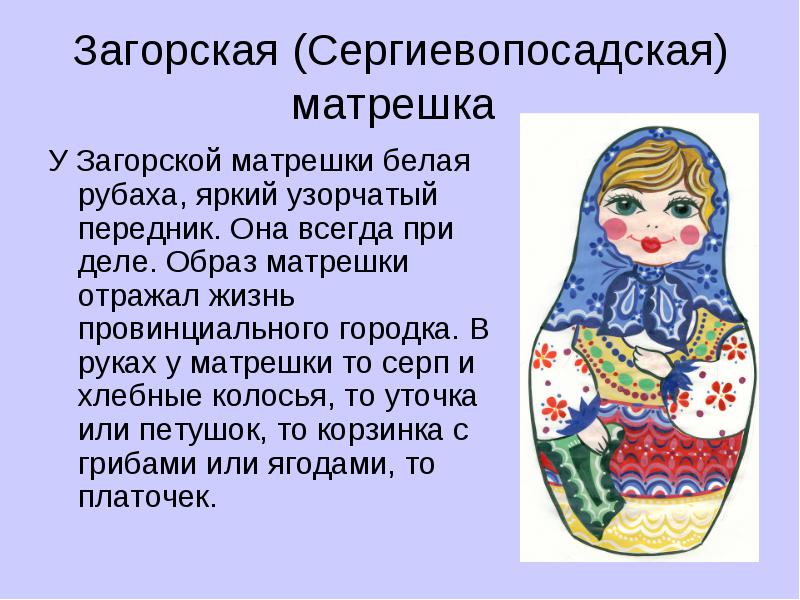 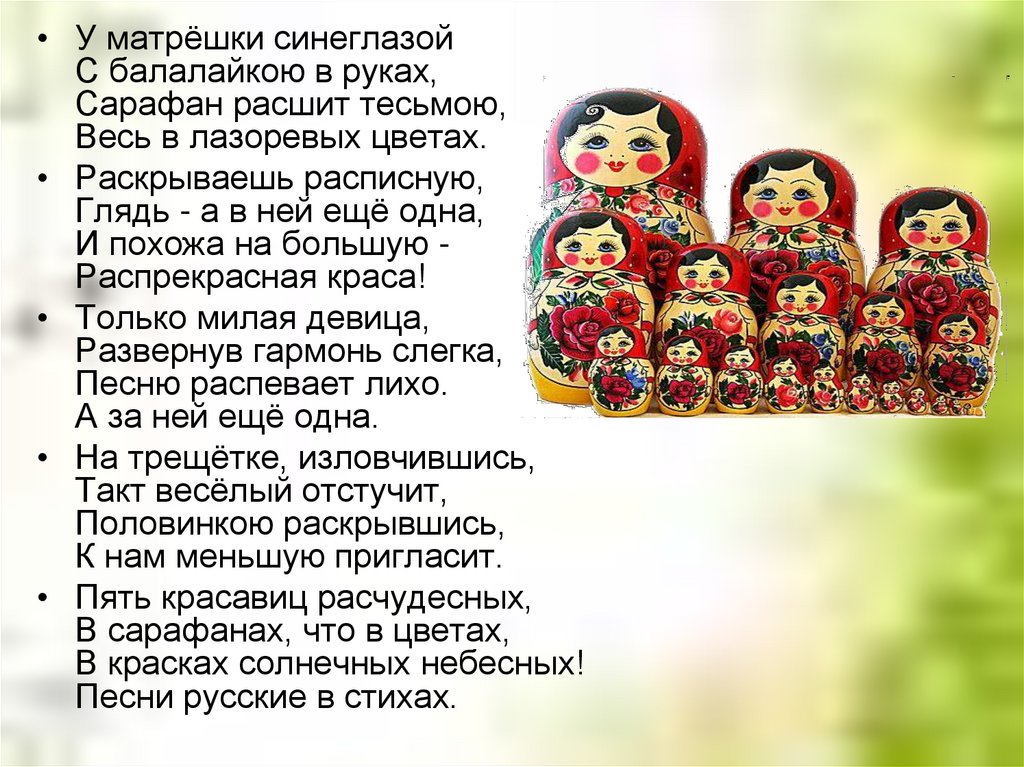 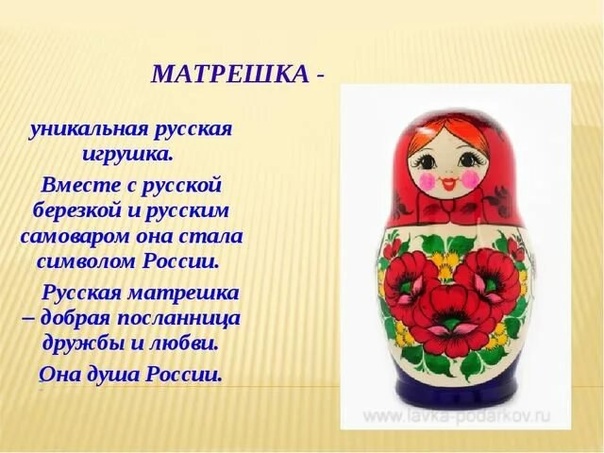 СПАСИБО ЗА ВНИМАНИЕ